Prutsers en pechvogels
Les 1
Doel van de les:
> Wij kunnen op basis van de voor- en achterkant voorspellen wat voor soort boek ‘Prutsers   en pechvogels’ is en wat het schrijfdoel van de auteur is.
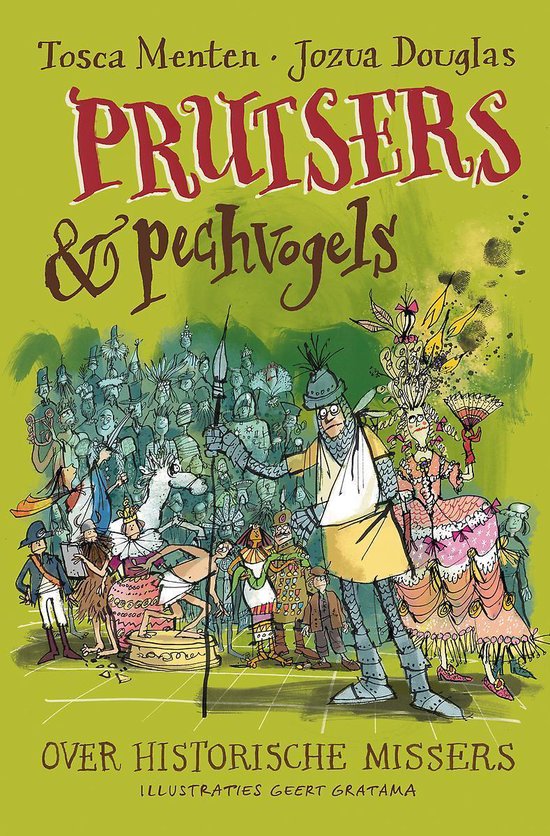 Copyright ©Success for All. Alle rechten voorbehouden
Prutsers en pechvogels
Les 1
Stap 1: Teamnaam
Stel een vraag aan je team-
genoten bijvoorbeeld:

> Welke gelijke interesses hebben we?
Team	Bepaal teamnaam
	Bepaal yell
	Bepaal samenwerkvaardigheid
	
	20 minuten

Klaar?	Werken aan de teamposter
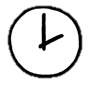 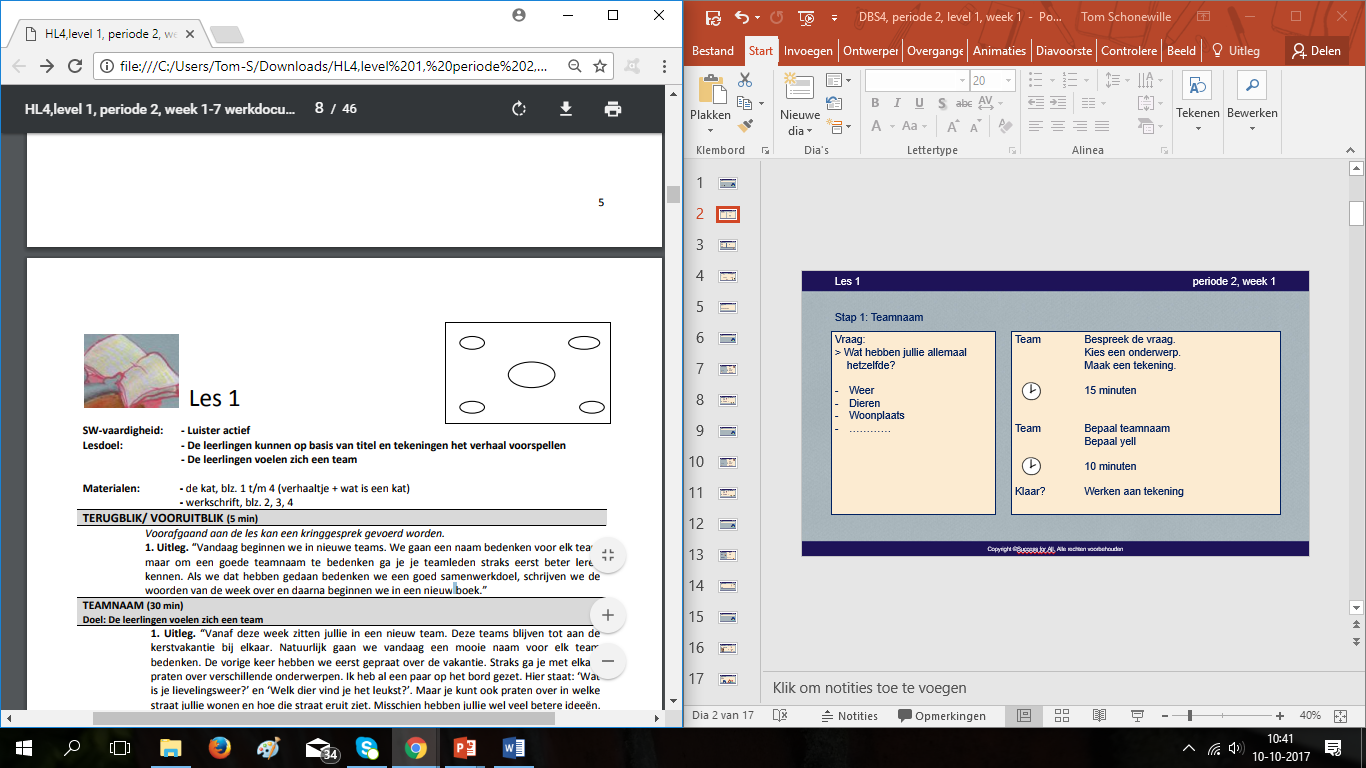 Copyright ©Success for All. Alle rechten voorbehouden
Les 1
Prutsers en pechvogels
Stap 2: Voorspellen nieuw boek & doel van de schrijver
Team	Gooi met de dobbelsteen	Beantwoord de vraag op de kaart (aanwijzingen boek)
	Teamantwoord
	
	10 minuten

Maatje	Wat is het doel van de schrijver?
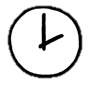 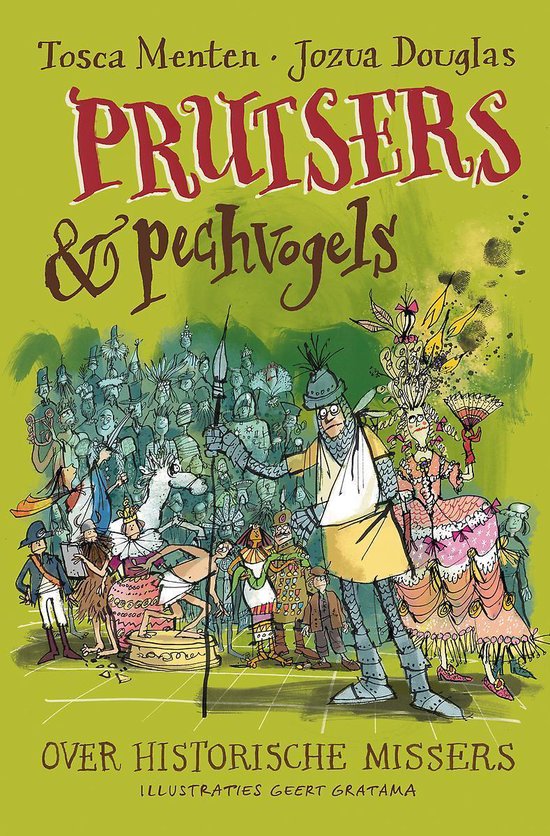 Copyright ©Success for All. Alle rechten voorbehouden
Les 1
Prutsers en pechvogels
Stap 3: Woorden van de week
de anekdote(s)
opzichtig
volleerd
Zelf	Zoek de betekenis op in het woordenboek
	Haal woorden voor het teamwoordenboek 	uit de tekst

Klaar?	Studiewijzers invullen
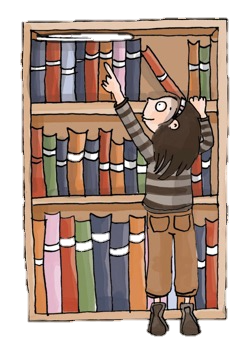 Stap 4: Voorlezen
Leerkracht	Bladzijde 5 t/m 19
Copyright ©Success for All. Alle rechten voorbehouden
Les 1
Prutsers en pechvogels
Stap 5: Terugblik en vooruitblik
Terugblik
> Nieuwe teams en samenwerkvaardigheid
> Voorspellen
> Woorden van de week
> Voorlezen
> Punten en feedback

Vooruitblik
> Woorden van de week
> Teamopdrachten
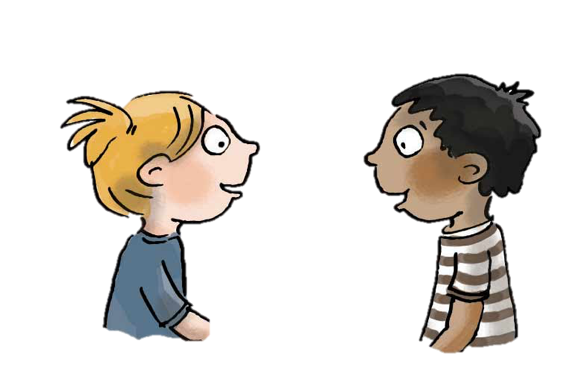 Copyright ©Success for All. Alle rechten voorbehouden
Les 2
Prutsers en pechvogels
Doel van de les:
> Wij kunnen het verhaal van Jane en Janet Vanderbilt samenvatten.
> Wij kunnen in eigen woorden uitleggen wat de schrijver bedoelt met ‘Waar een spoor is, is   een weg.’
> Wij kunnen tenminste twee historische feiten uit het boek benoemen, twee stukken tekst die   fantasie zijn en een stukje tekst waar we over twijfelen.
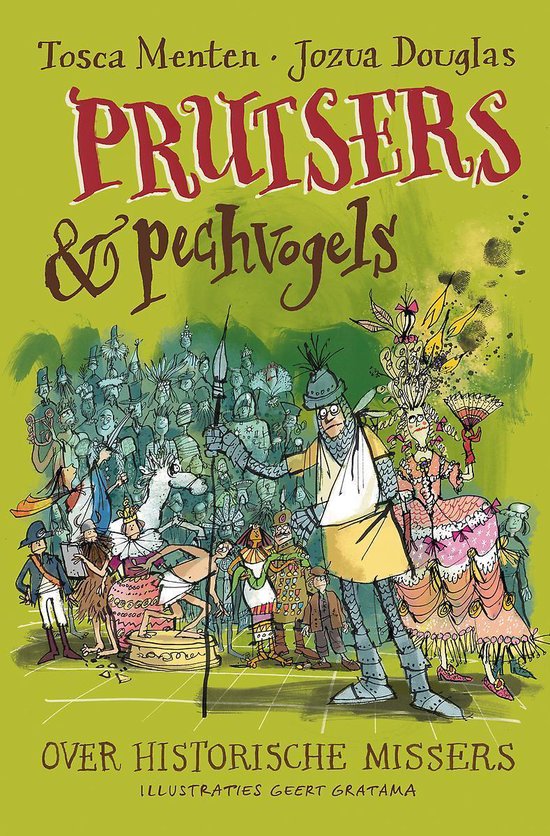 Copyright ©Success for All. Alle rechten voorbehouden
Les 2
Prutsers en pechvogels
Stap 1:	Woorden van de week






Stap 2:	Lezen en teamopdrachten
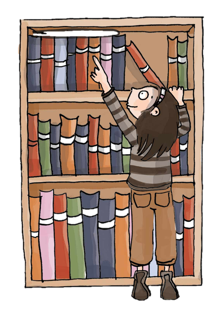 Team	Teamwoordenboek

	Tijdens het lezen

Klaar?	Woorden van de week
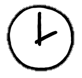 Team	Plannen van de opdrachten	Taakverdeling opschrijven

	5 minuten

Zelf	Lees bladzijde 20 t/m 33
	Memo’s plakken

	10 minuten

Klaar?	Woorden van de week
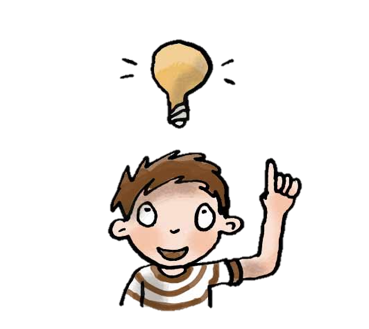 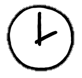 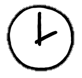 Copyright ©Success for All. Alle rechten voorbehouden
Les 2
Prutsers en pechvogels
Stap 4: Terugblik en vooruitblik
Stap 3: Maatjeswerk/teamwerk
Maatje	Memo’s vergelijken, uitleggen
	
	10 minuten

Klaar?	Duolezen: blz. 30 t/m 32

Team	Opdrachten maken

	20 minuten

Groep	Samenvatting bespreken
Terugblik
> Woorden van de week
> Teamopdrachten
> Punten en feedback

Vooruitblik
> Woorden van de week
> Teamopdrachten
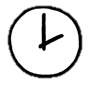 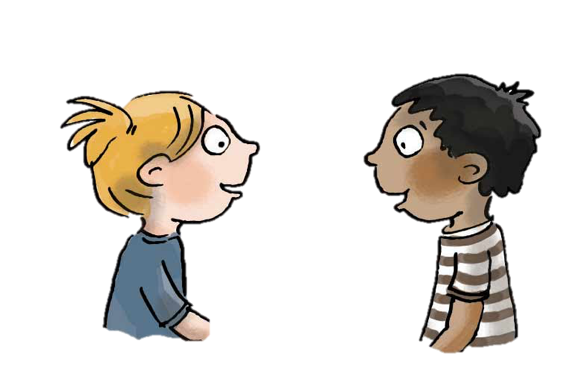 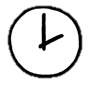 Copyright ©Success for All. Alle rechten voorbehouden
Les 3
Prutsers en pechvogels
Doel van de les:
> Wij kunnen tenminste twee historische feiten, twee fabels en een stukje tekst waar we over   twijfelen uit het boek benoemen.
> Wij kunnen een opzoek- of nadenkvraag formuleren over het hoofdstuk ‘de haardief’    (t/m blz. 47).
> Wij kunnen de relatie beschrijven tussen meneer Robert en zijn dochter Sophie.
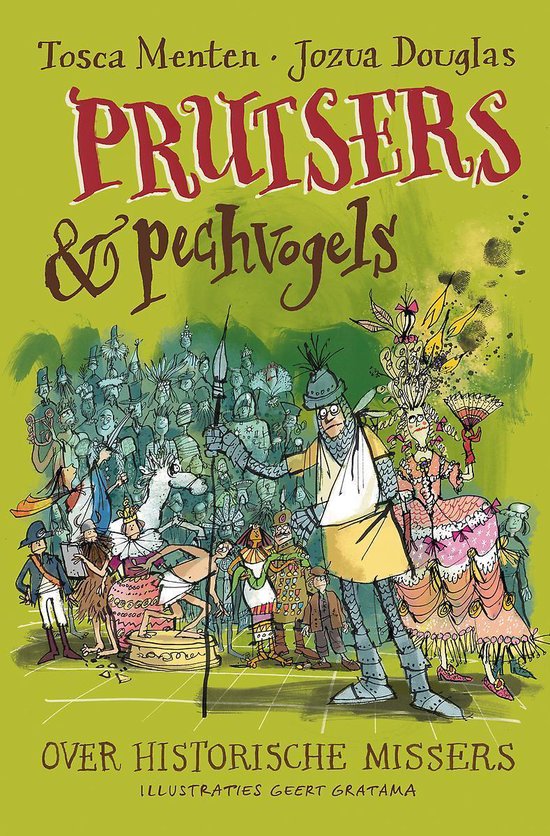 Copyright ©Success for All. Alle rechten voorbehouden
Les 3
Prutsers en pechvogels
Team	Teamwoordenboek afmaken

	Tijdens het lezen

Klaar?	Woorden van de week afmaken
Stap 1:	Woorden van de week





Stap 2:	Lezen en teamopdrachten
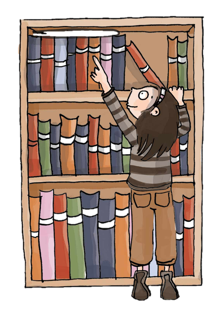 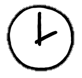 Team	Plannen van de opdrachten

Zelf	Lees bladzijde 34 t/m 47
		
	10 minuten

Klaar?	Woorden van de week
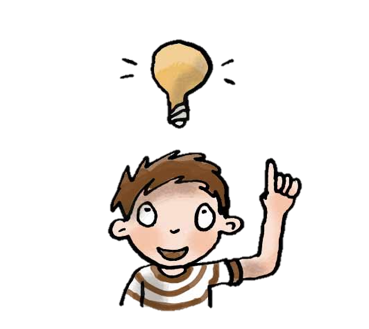 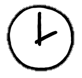 Copyright ©Success for All. Alle rechten voorbehouden
Les 3
Prutsers en pechvogels
Stap 3: Maatjeswerk/teamwerk
Stap 4: Terugblik en vooruitblik
Maatje	Memo’s vergelijken, uitleggen
	
	10 minuten

Klaar?	Duolezen blz. 46 en 47

Team	Opdrachten maken

	10 minuten

Groep	Historische feiten en fabels 	bespreken	Vragen bespreken en 	beantwoorden
Terugblik
> Teamopdrachten
> Woorden van de week
> Punten en feedback

Vooruitblik
> Toets
> Introductie schrijfopdracht
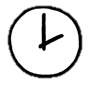 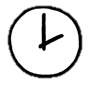 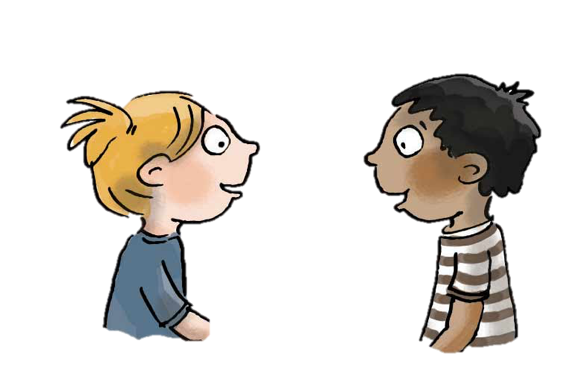 Copyright ©Success for All. Alle rechten voorbehouden
Les 4
Prutsers en pechvogels
Doel van de les:
> Ik kan informatie uit een tekst halen.
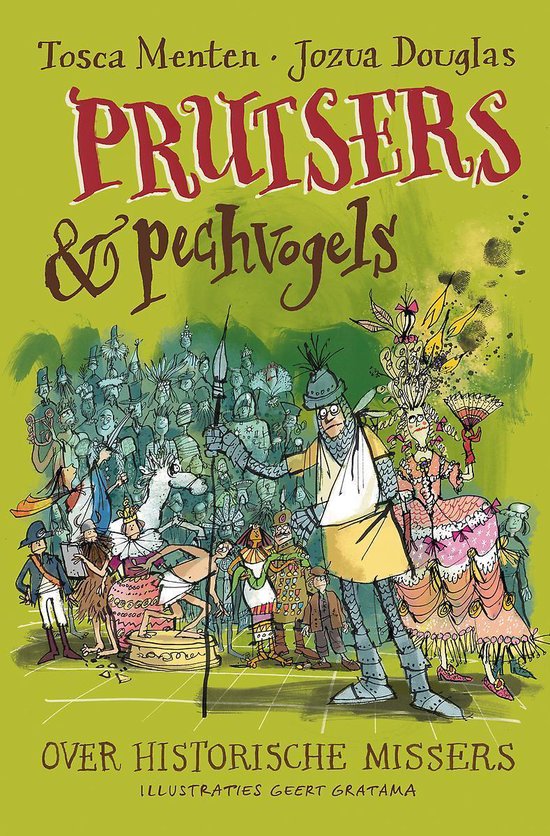 Copyright ©Success for All. Alle rechten voorbehouden
Les 4
Prutsers en pechvogels
Stap 1:	Woorden van de week 




Stap 2:	Toets
Zelf	Oefenen voor de toets

	5 minuten
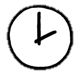 Zelf	Lees bladzijde 48 t/m 61
	Toets maken

	30 minuten

Klaar?	Memo’s plakken
	Woorden van de week afmaken
	Stillezen
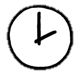 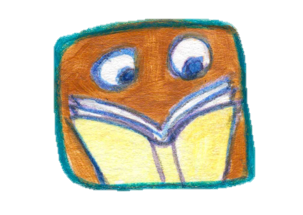 Copyright ©Success for All. Alle rechten voorbehouden
Les 4
Prutsers en pechvogels
Stap 3:	Voorbereiden op de schrijfopdracht
Zelf	Thema van de pruik bepalen

	10 minuten

Klaar?	Mindmap over de pruik invullen
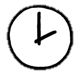 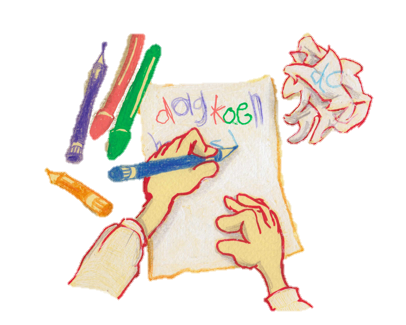 Copyright ©Success for All. Alle rechten voorbehouden
Les 4
Prutsers en pechvogels
Stap 4: Terugblik en vooruitblik
Terugblik
> Toets
> Voorbereiding op de schrijfopdracht
> Punten en feedback

Vooruitblik
> Schrijfopdracht
> Terugblik op de voorspelling
> Inleveren teamboekje en teamwoordenboek
> Team van de week
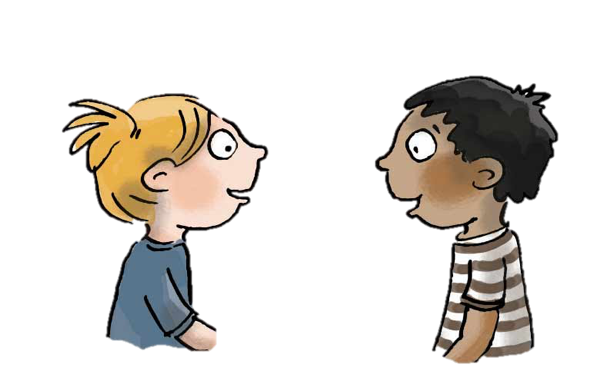 Copyright ©Success for All. Alle rechten voorbehouden
Les 5
Prutsers en pechvogels
Doel van de les:
> Wij kunnen zelf een pruik ontwerpen en hier een stappenplan bij schrijven.
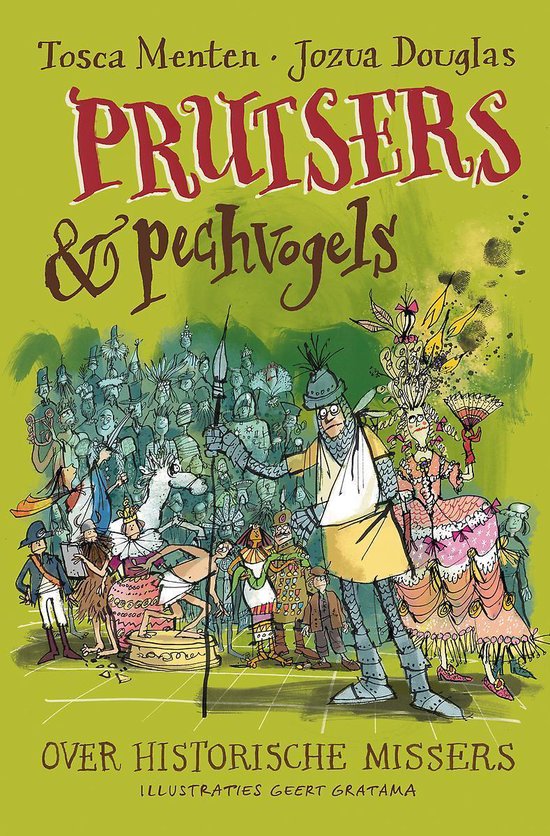 Copyright ©Success for All. Alle rechten voorbehouden
Les 5
Prutsers en pechvogels
Stap 1: Schrijfopdracht
Zelf/groep	Lezen/voorlezen: blz. 62 t/m 85

Team	Pruik ontwerpen	Stappenplan schrijven	
		
	30 minuten

Klaar? 	Pruik nog gedetailleerder maken

Team	Presenteren van de pruik
	
	10 minuten
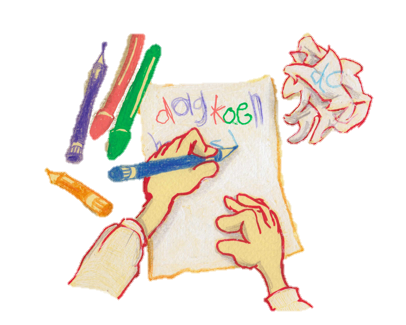 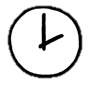 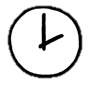 Copyright ©Success for All. Alle rechten voorbehouden
Les 5
Prutsers en pechvogels
Stap 2: Terugblik en vooruitblik
Voorspelling

Terugblik
> Teamboekje en teamwoordenboek inleveren
> Teamopdrachten
> Samenwerken
> Punten en feedback
> Team van de week

Vooruitblik
> Verder lezen in:
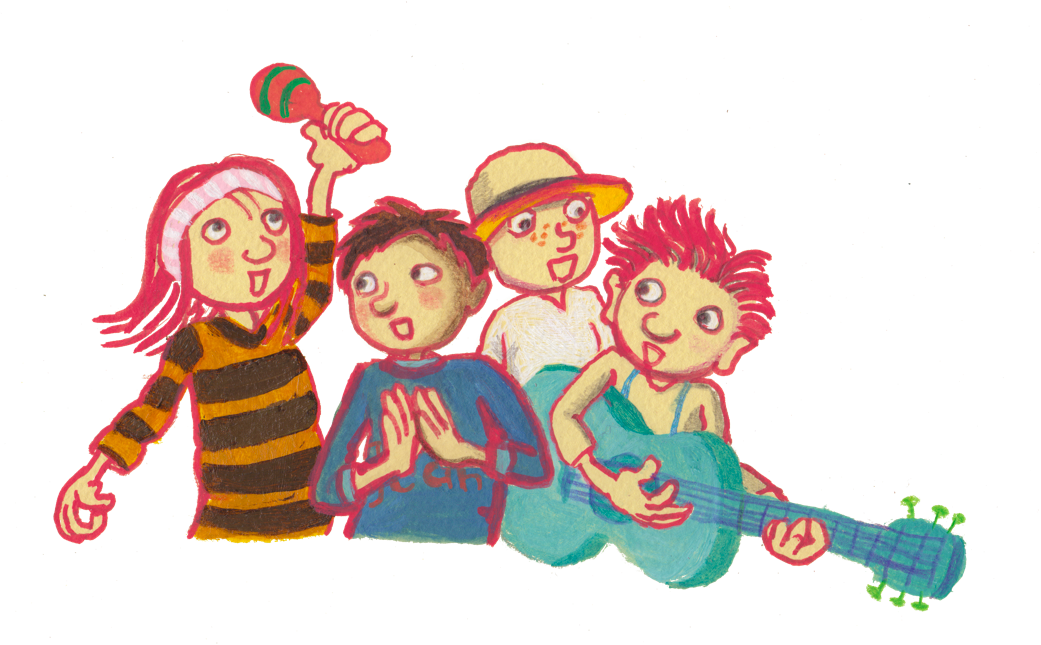 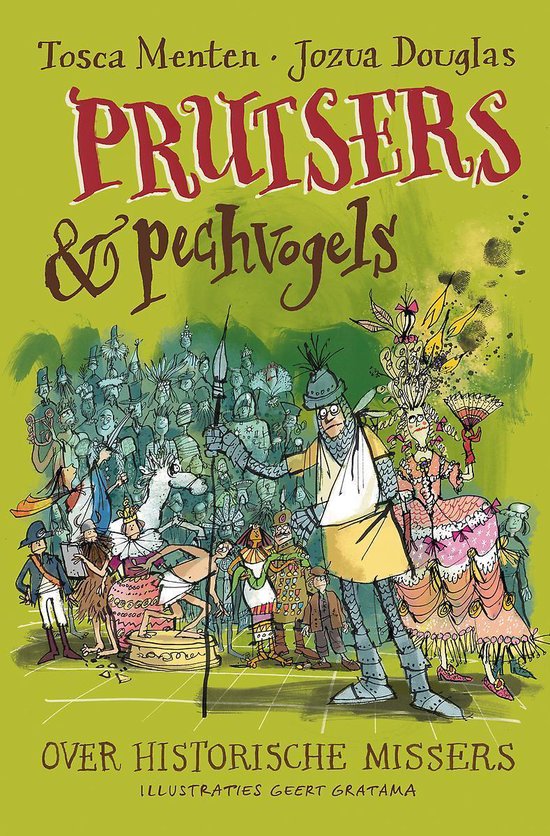 Copyright ©Success for All. Alle rechten voorbehouden